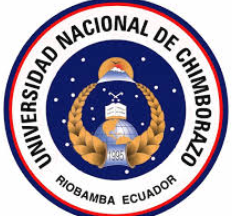 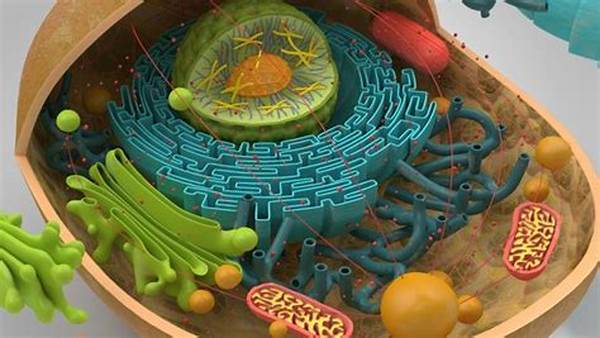 UNIVERSIDAD NACIONAL DE CHIMBORAZO
 UNIDAD DE ADMISIÓN Y NIVELACIÓN
CÉLULA Y ORGANELOS
LIC. VANESSA QUINCHUELA
ORGANELOS –CLASIFICACIÓN
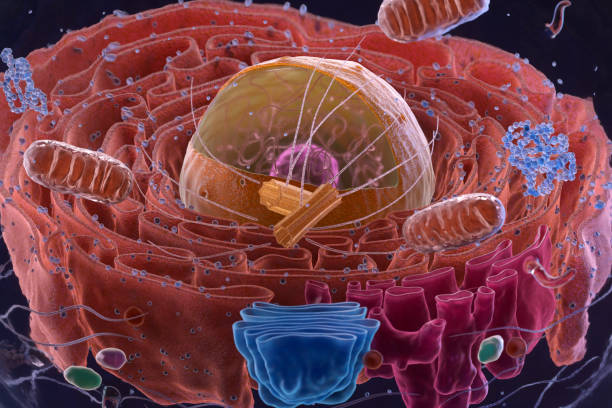 ORGANELOS MEMBRANOSOS
MEMBRANA PLASMÁTICA O PLASMALEMA
FUNCIONES
COMPOSICIÓN – ESTRUCTURA
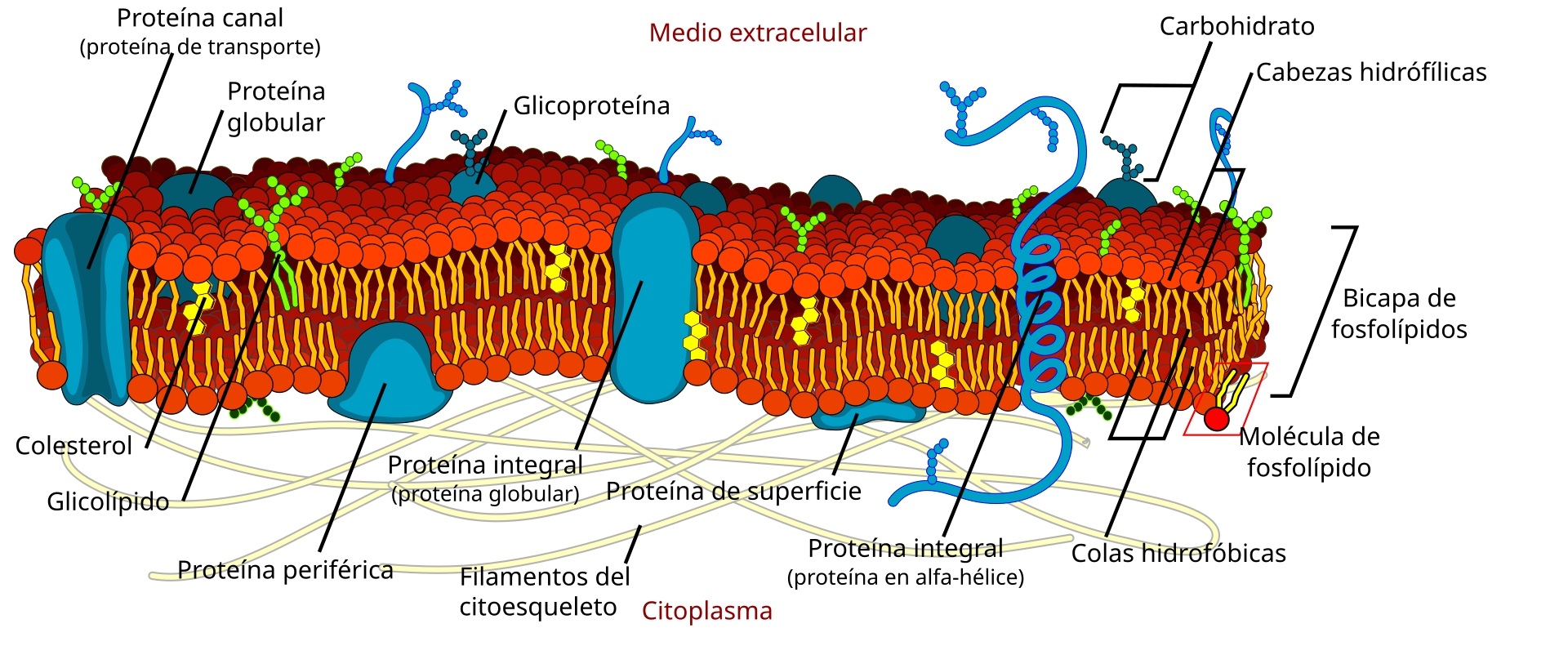 Colina 
Serina 
Etanolamina 
Esfingomilelina 
Inositol
TRANSPORTE
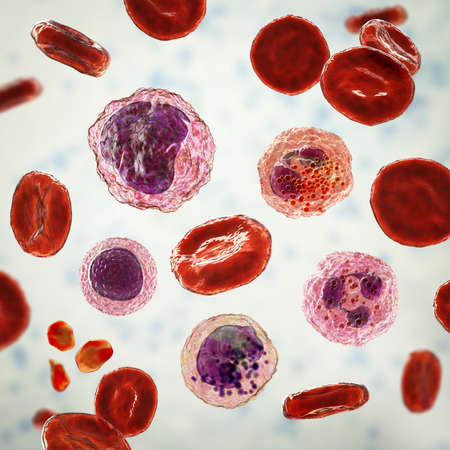 NÚCLEO
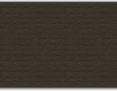 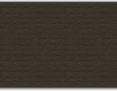 FUNCIONES
ENVOLTURA NUCLEAR
ESTRUCTURA DEL PORO NUCLEAR
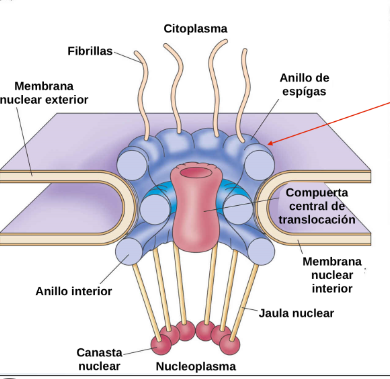 ESTRUCTURA DE  LA ENVOLTURA NUCLEAR
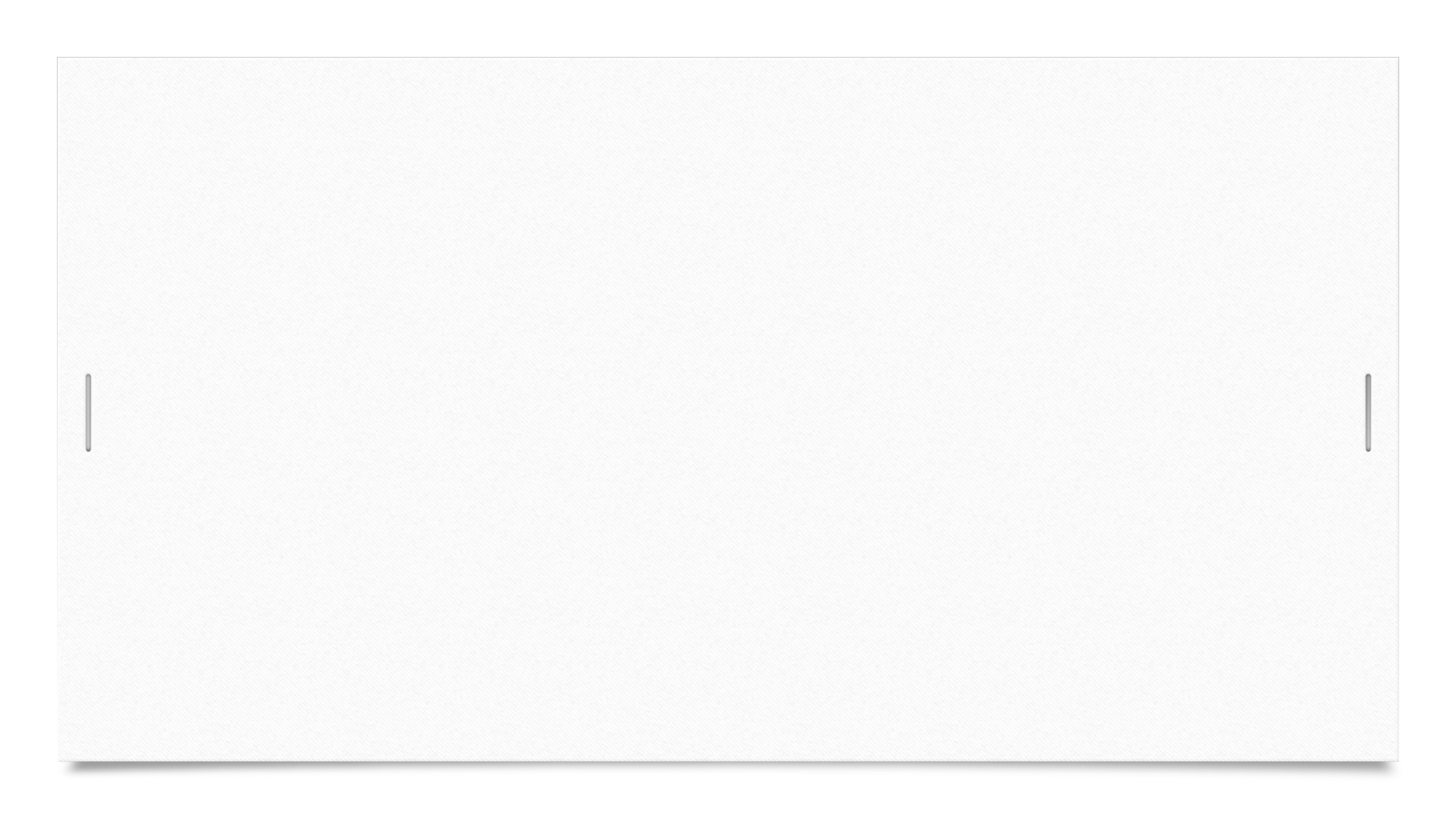 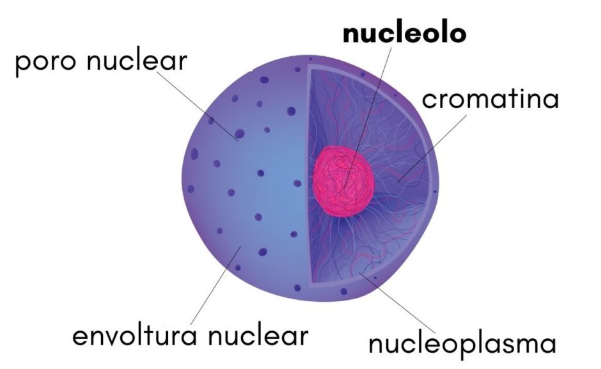 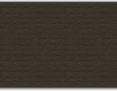 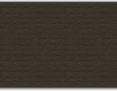 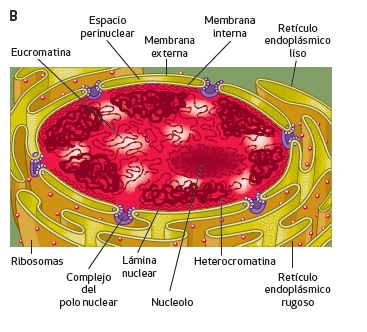 NUCLÉOLO
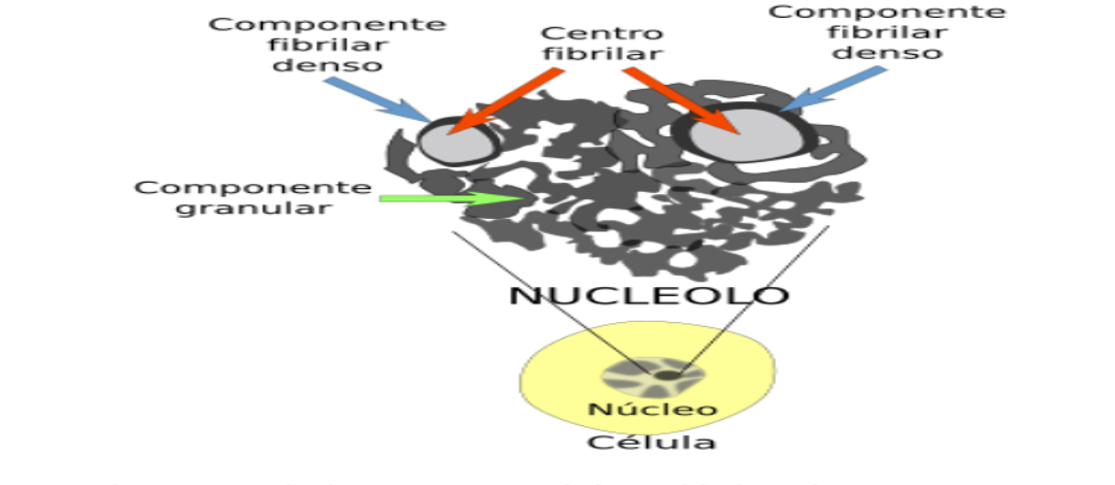 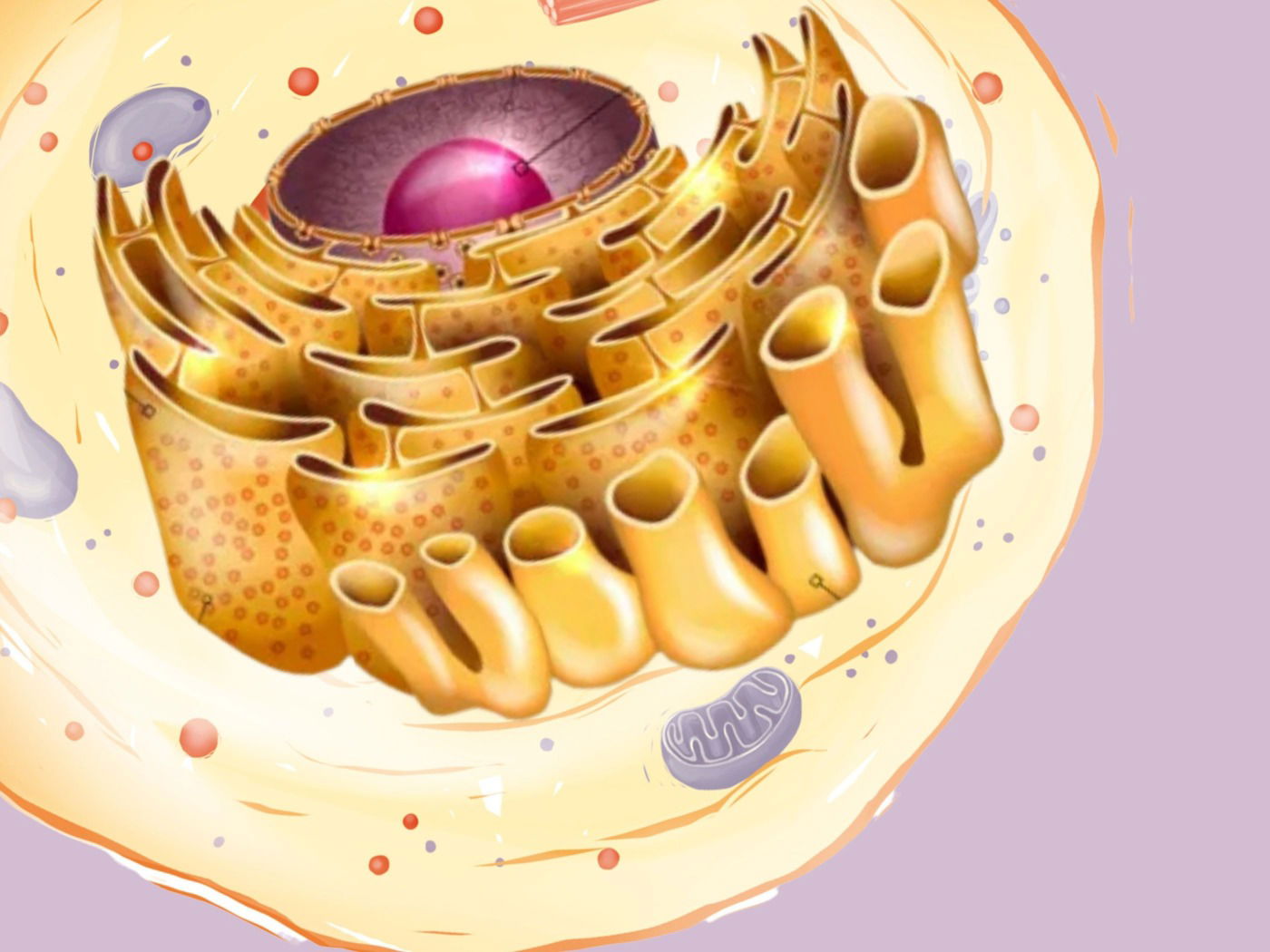 RETÍCULO ENDOPLASMÁTICO
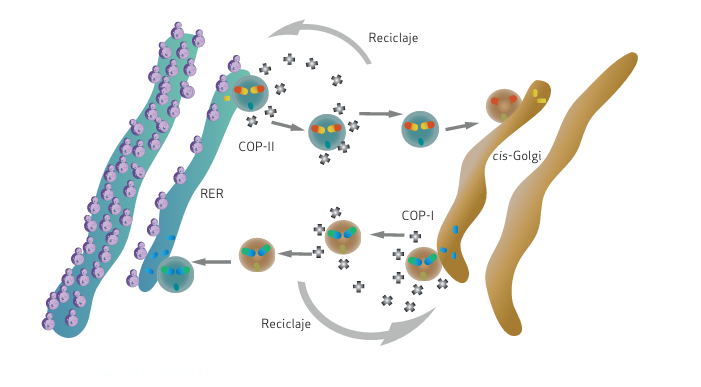 Vesículas generadas  por el RER; formadas de Coatómeros.
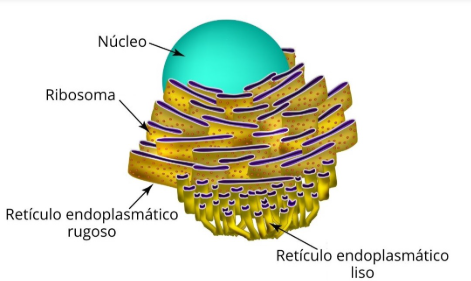 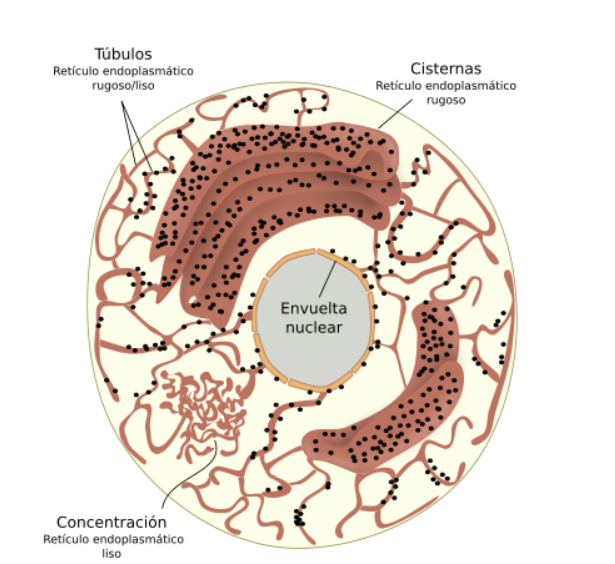 APARATO DE GOLGI
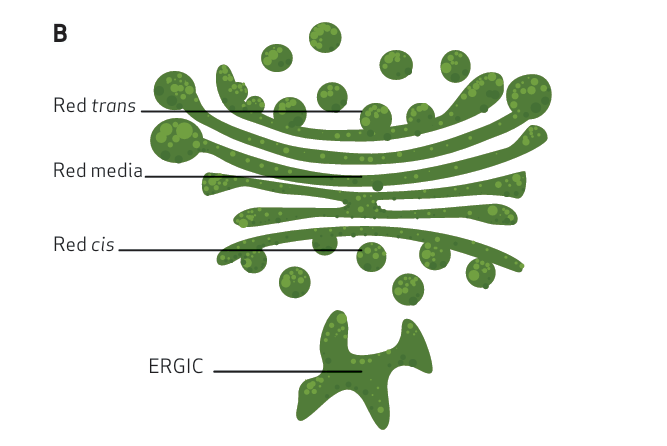 Vesículas no selectivas, no recubiertas de clatrina 
Transporta colágena
Vesículas selectivas recubiertas de clatrina 
Transporta enzimas
Compartimento intermedio endoplasmático – Golgi
LISOSOMAS
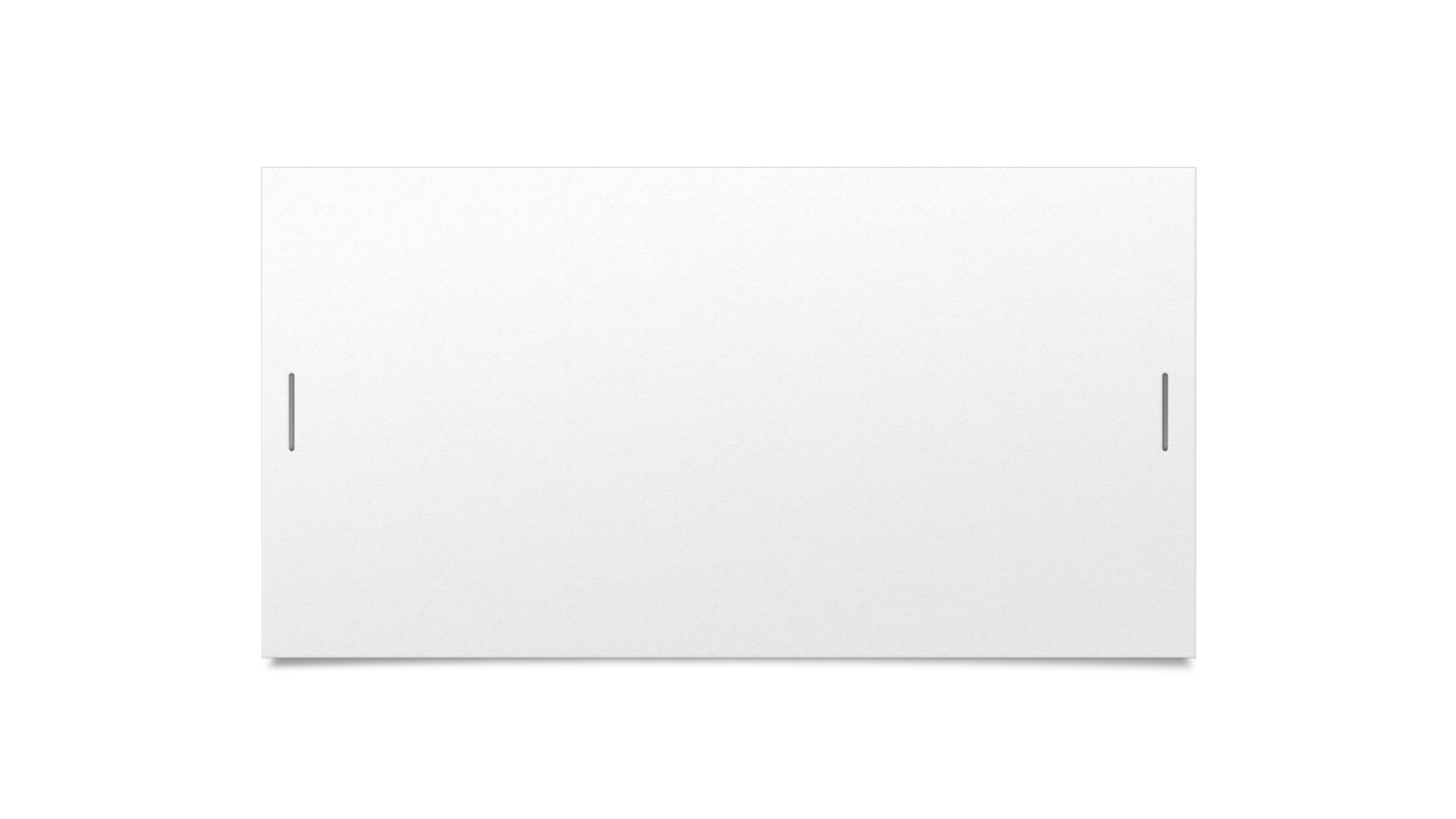 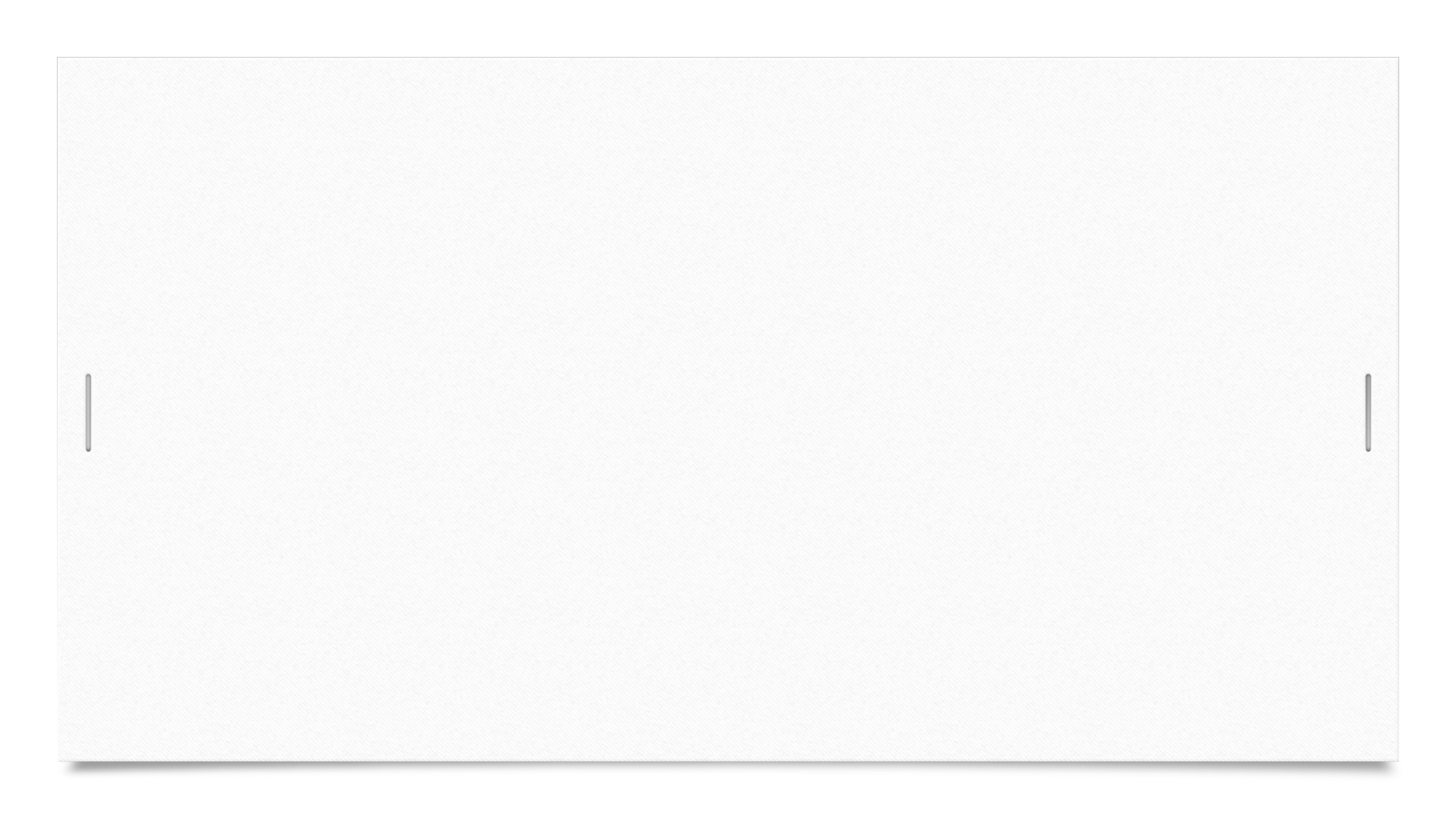 ESTRUCTURA DE LOS LISOSOMAS
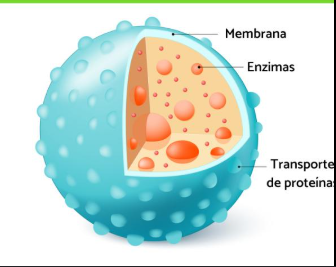 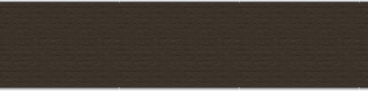 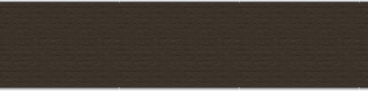 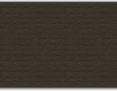 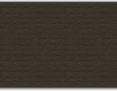 PEROXISOMAS
ESTRUCTURA
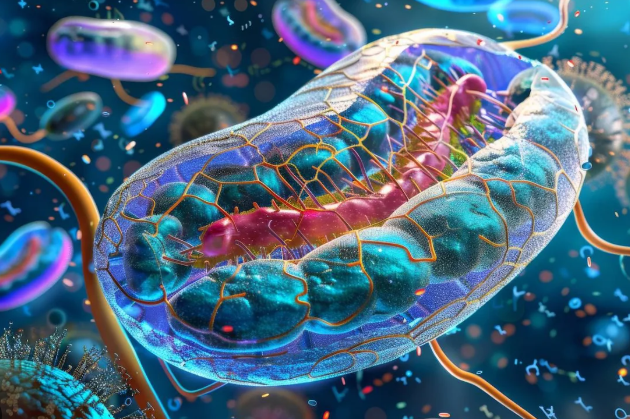 MITOCONDRIA
ESTRUCTURA
ESTRUCTURA
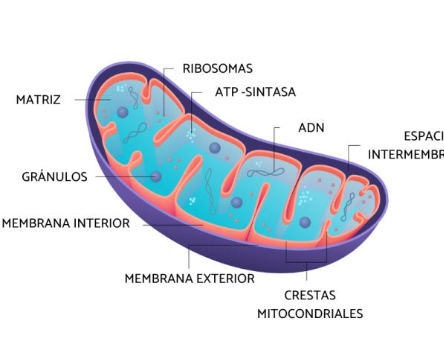 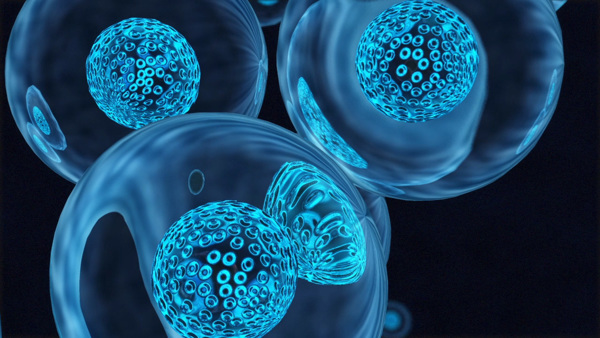 ORGANELOS 
NO MEMBRANOSOS
CITOESQUELETO
MICROFILAMENTOS
FUNCIONES
FILAMENTOS INTERMEDIOS
TIPOS
MICROTÚBULOS
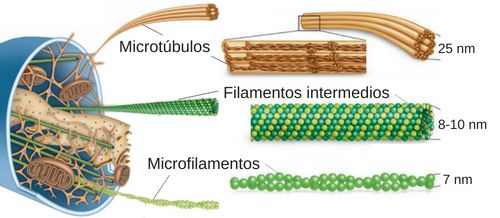 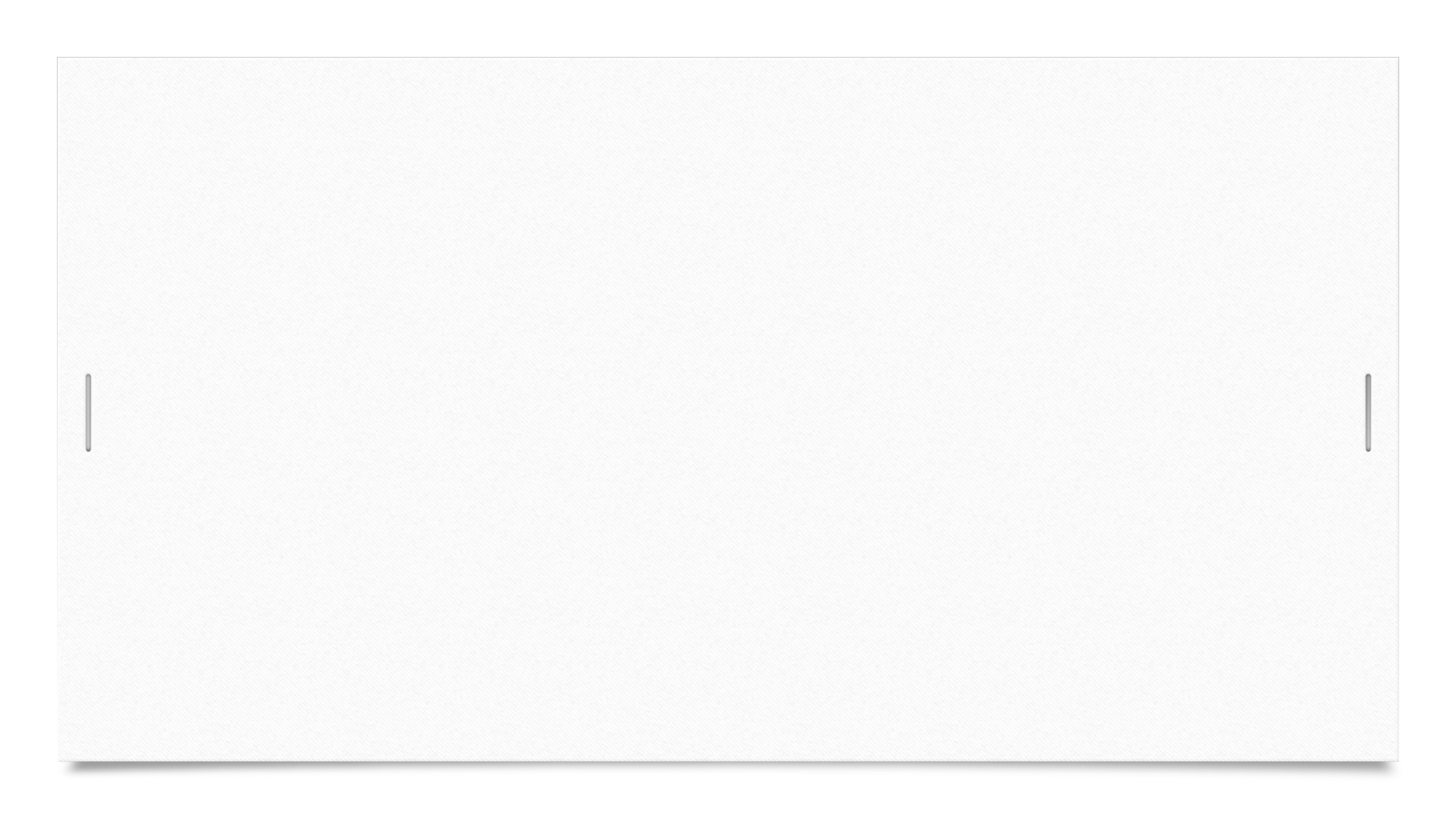 CENTROSOMA
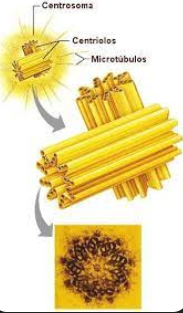 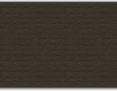 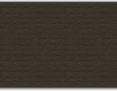 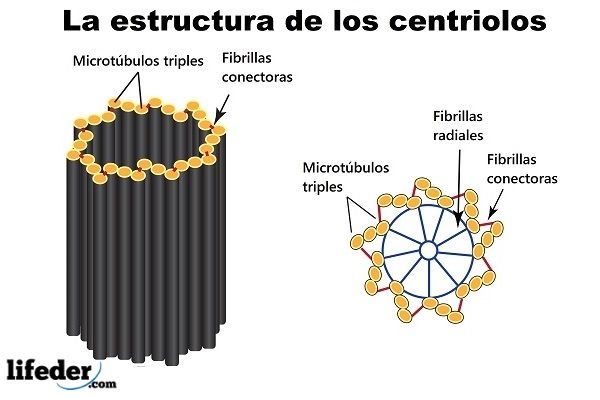 RIBOSOMA
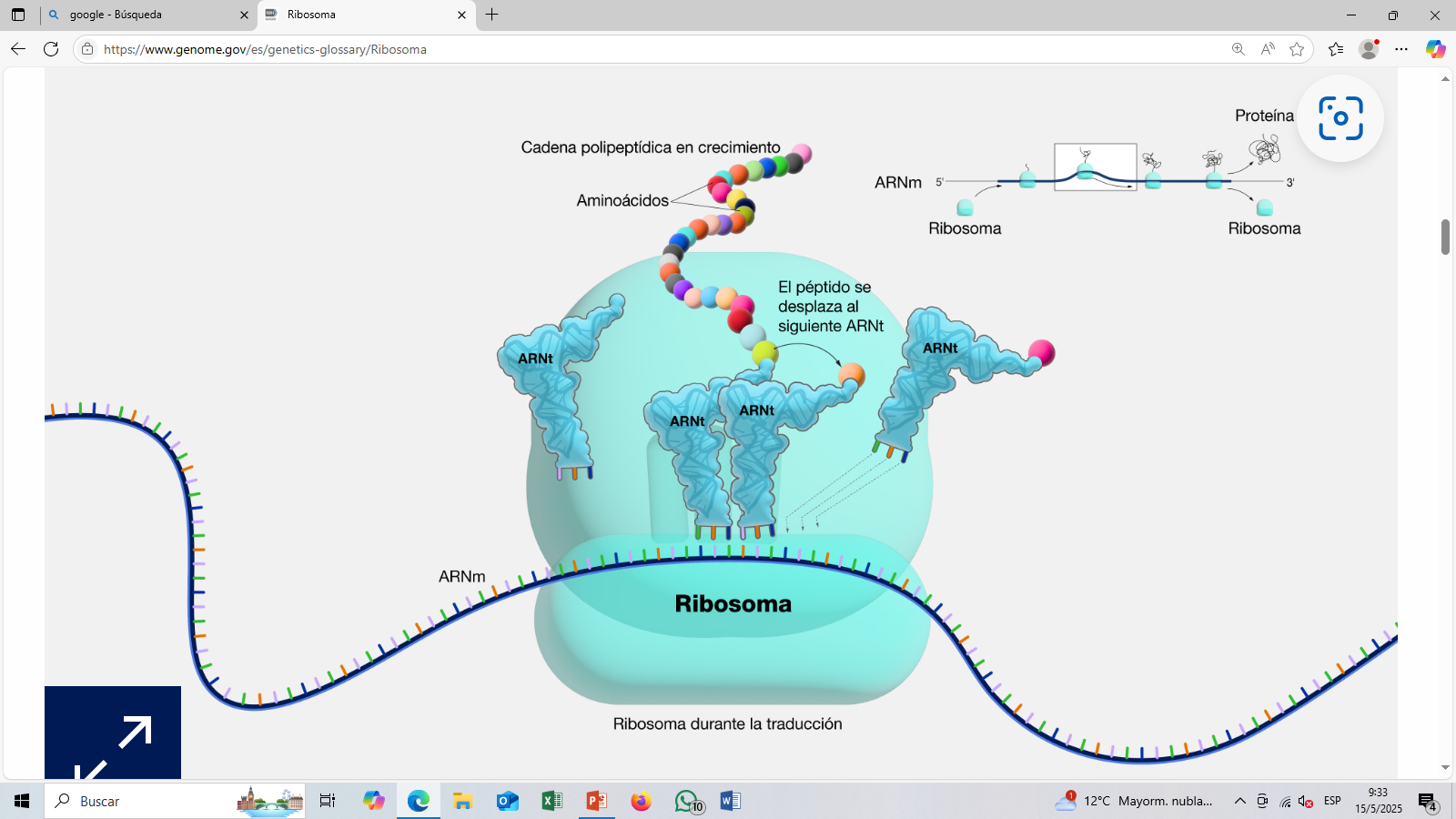 Los ribosomas tienen tres “hendiduras” clave en su interior: las hendiduras A, P y E
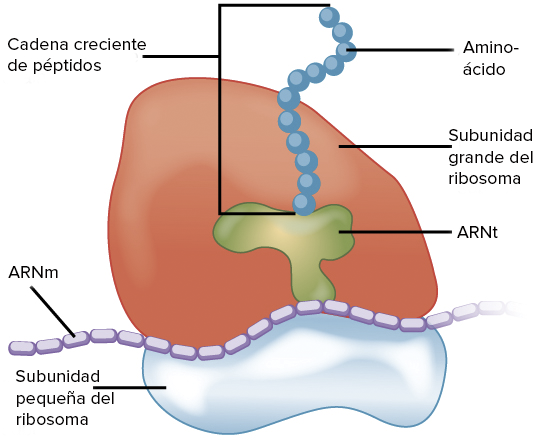 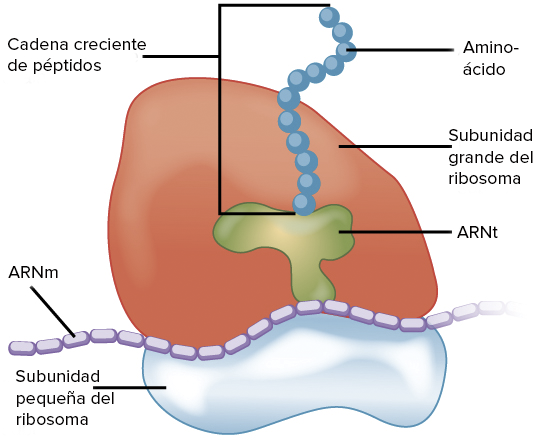 Subunidad grande (60S)
Contiene tres ARNr (28S, 5.8S y 5S).
Aproximadamente 49 proteínas ribosómicas
Subunidad  pequeña del ribosoma (40S)
Contiene un ARNr 18S.
Aproximadamente 33 proteínas ribosómicas.
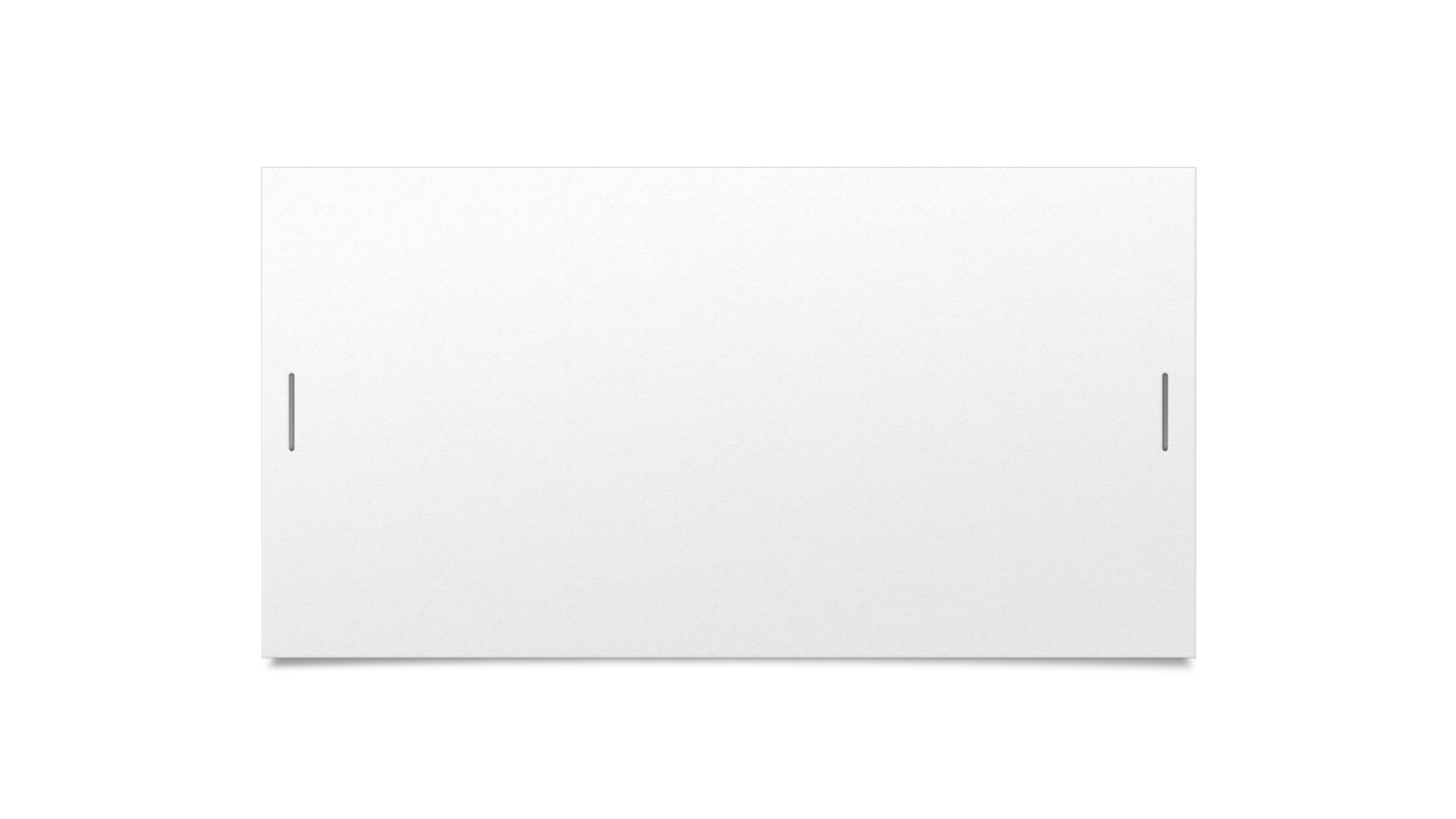 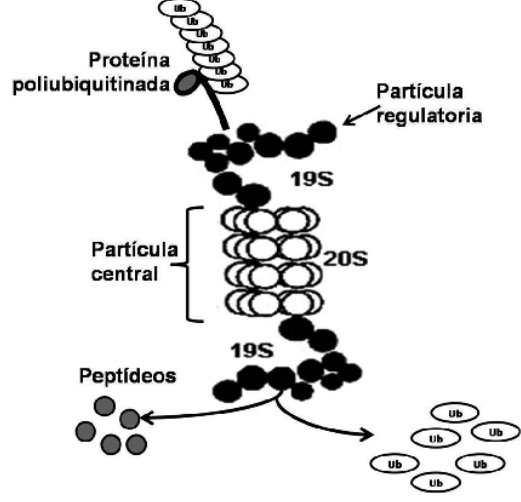 PROTEASOMA-ESTRUCTURA
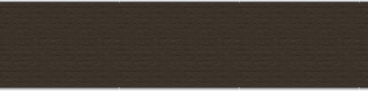 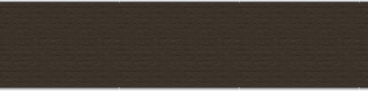 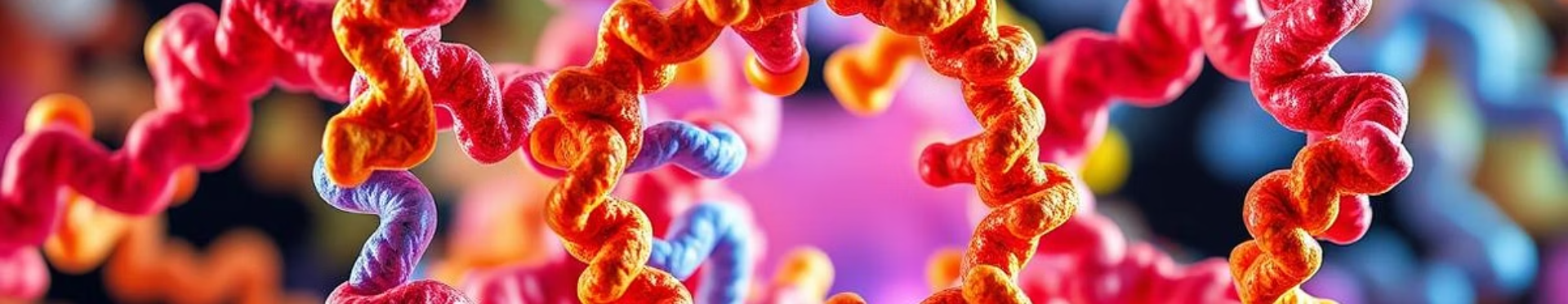 Estructura y Función del Proteasoma
Composición
Subunidades
Función
Complejo multiproteico grande, ~2.5 MDa, en eucariotas y arqueas.
20S catalítica con 4 anillos heptaméricos; 19S reguladora que reconoce ubiquitina.
La 20S degrada proteínas usando sitios activos en subunidades β.
UBIQUITINA-PROTEASOMA
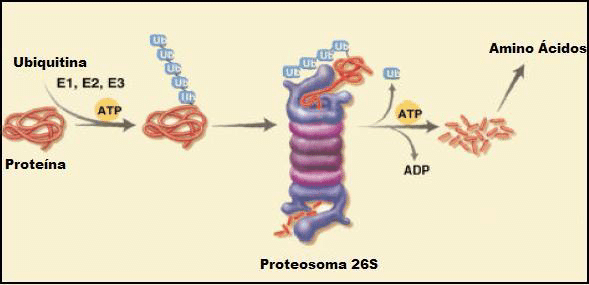 E1: Enzima activadora de la ubiquitina
E2: Enzima portadora/conjugadora de la ubiquitina
E3: Ubiquitina proteína ligasa